CoastWAVE
MARSAXLOKK, MALTA
Progress on Risk Perception Survey 



Progress on SOP Workshops and TR implementation cycle
10th January 2023
CoastWAVE – Marsaxlokk, Malta
1
Risk Perception Survey
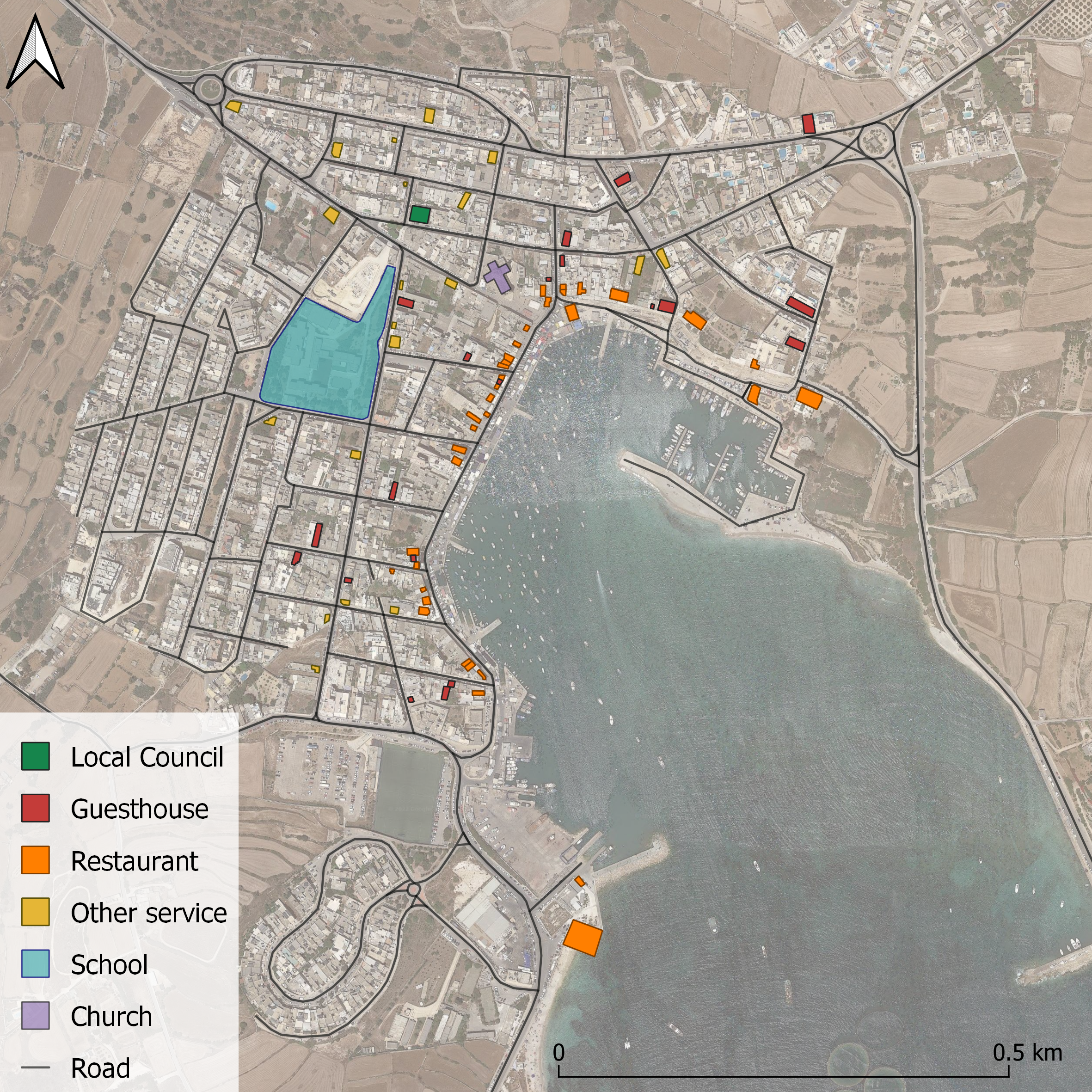 Contact via email:

Guesthouses 
Restaurants
Other Services
Staff of Marsaxlokk School
Parents of students at Marsaxlokk School
10th January 2023
CoastWAVE – Marsaxlokk, Malta
2
Risk Perception Survey
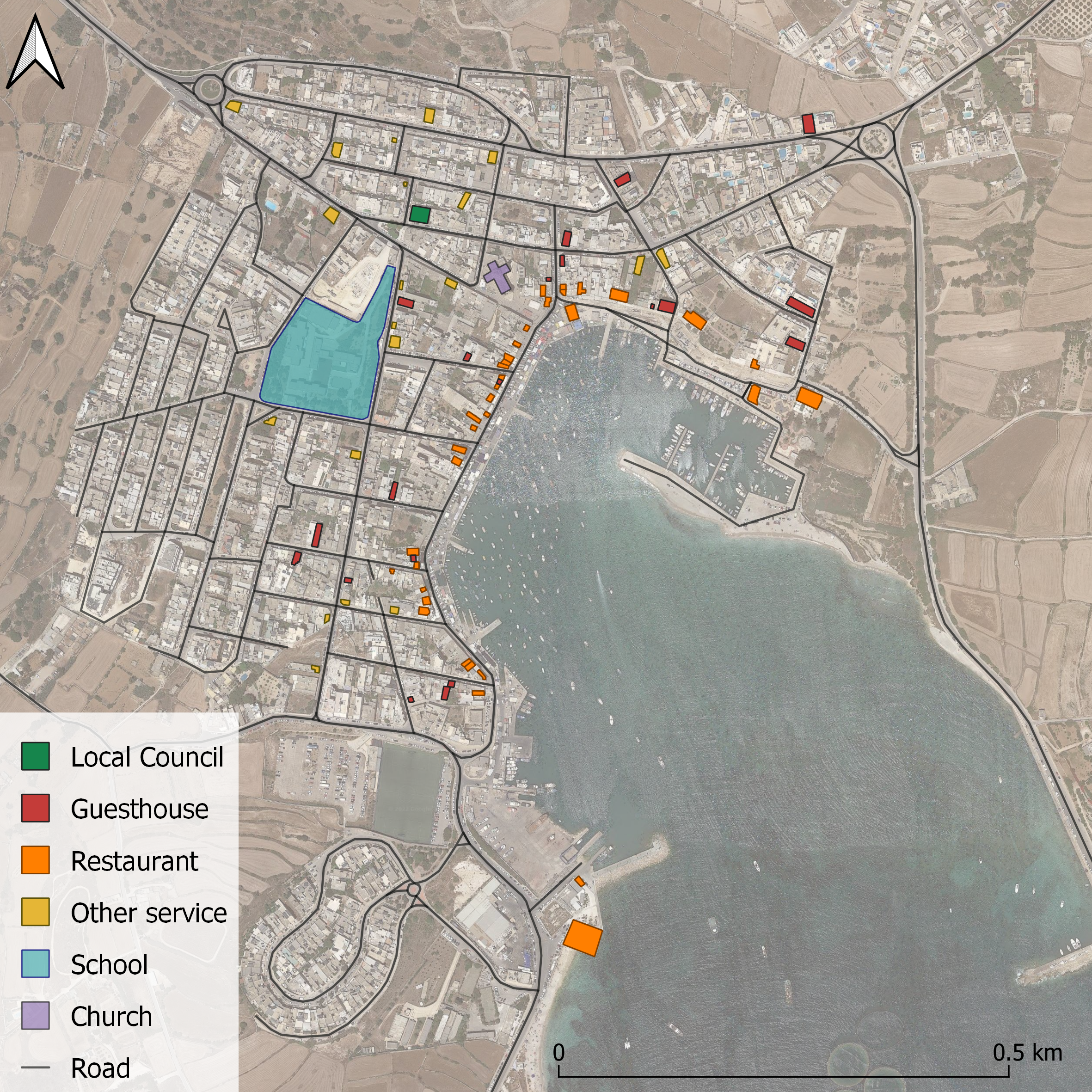 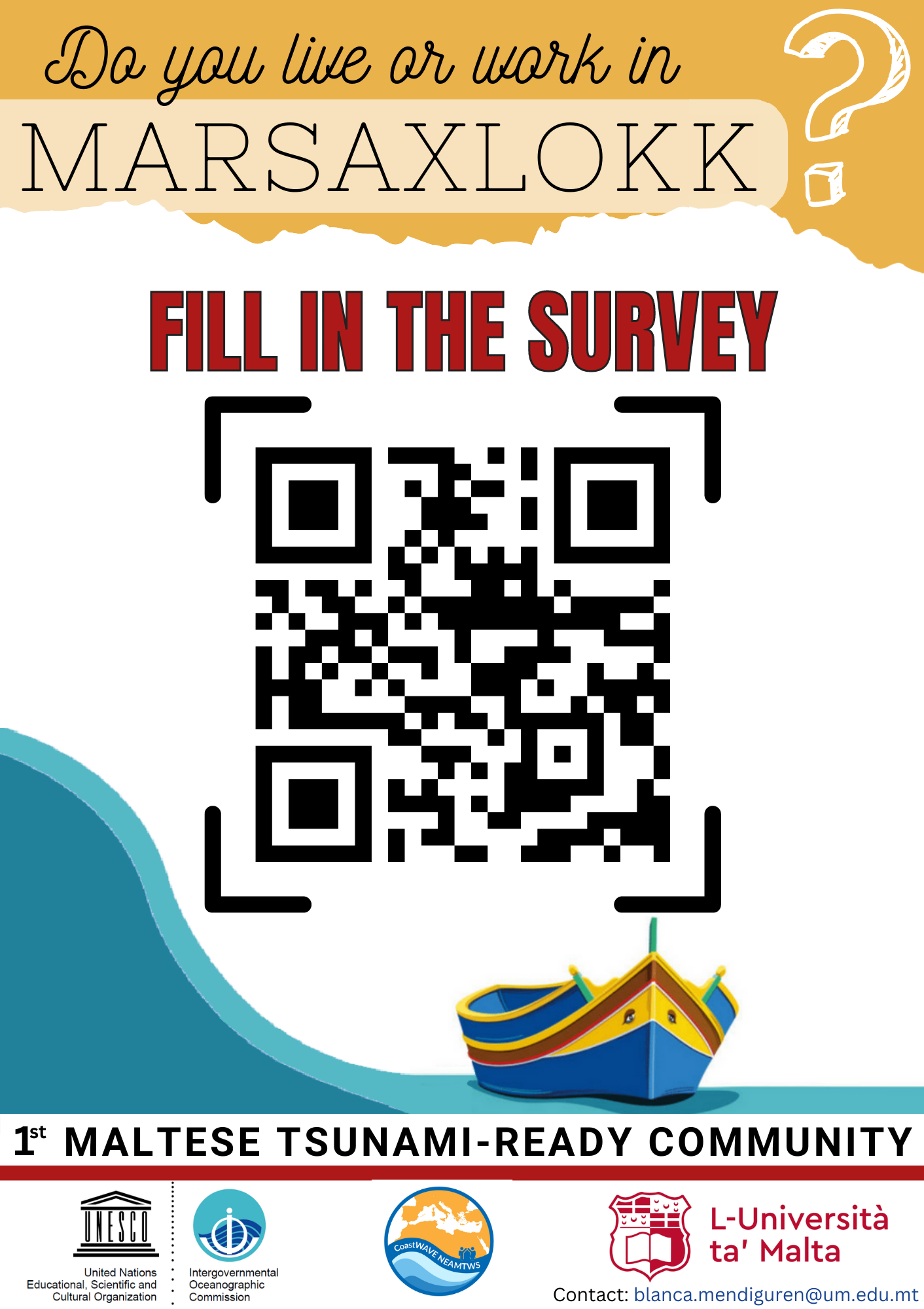 Contact via email

QR code poster:

Social Media 
Local Council
Church
Supermarkets
Farmacy
Police station
School
Fisherman association
Sports club
Retirement home
10th January 2023
CoastWAVE – Marsaxlokk, Malta
3
Risk Perception Survey
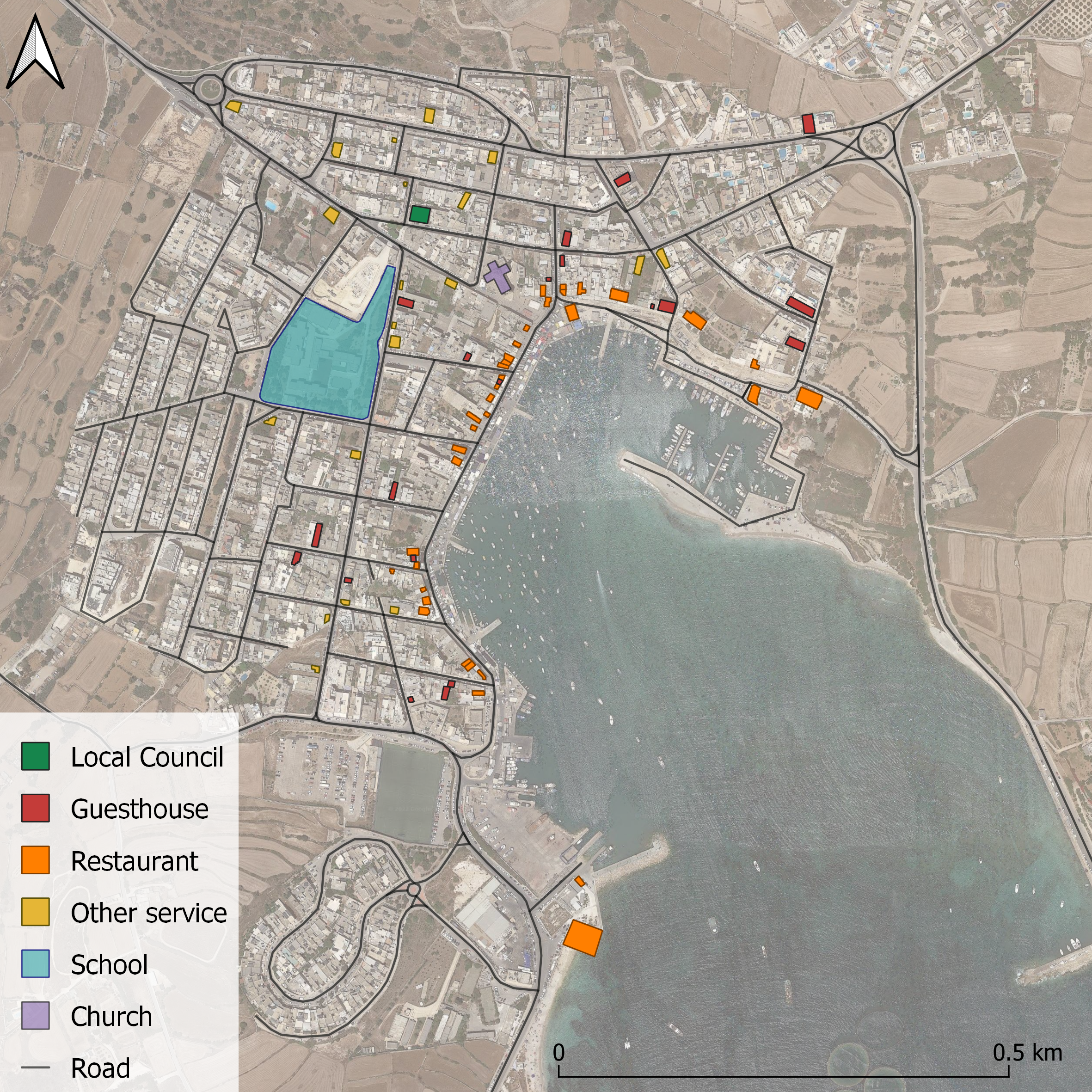 Contact via email

QR code poster.

One-to-one interviews:

Fishermen
Locals at market
Emergency responders
10th January 2023
CoastWAVE – Marsaxlokk, Malta
4
Risk Perception Survey
Total

141


35


6


2


184
10th January 2023
CoastWAVE – Marsaxlokk, Malta
5
Timeline
10th January 2023
CoastWAVE – Marsaxlokk, Malta
6
Activities planned
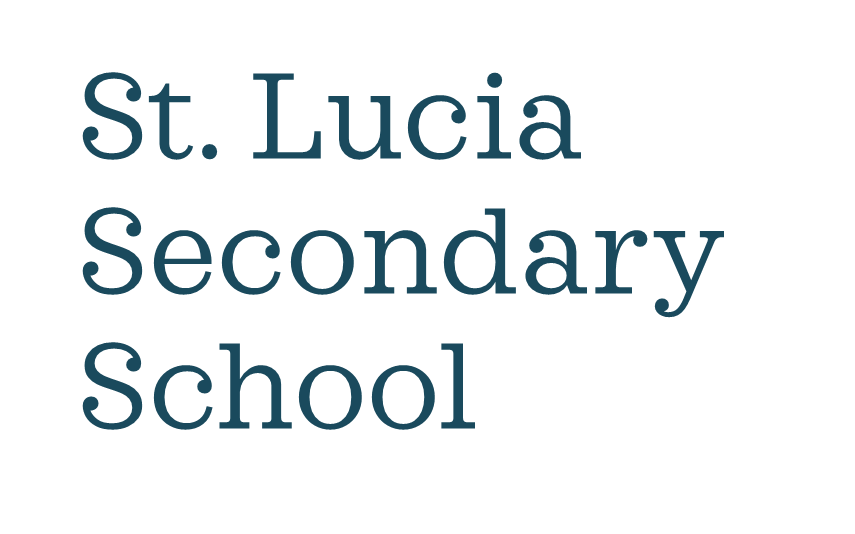 Targeted to +14y.o. students from Marsaxlokk
Help with filling in the survey

Explanation of
Tsunami
Storm surge
Sea level rise
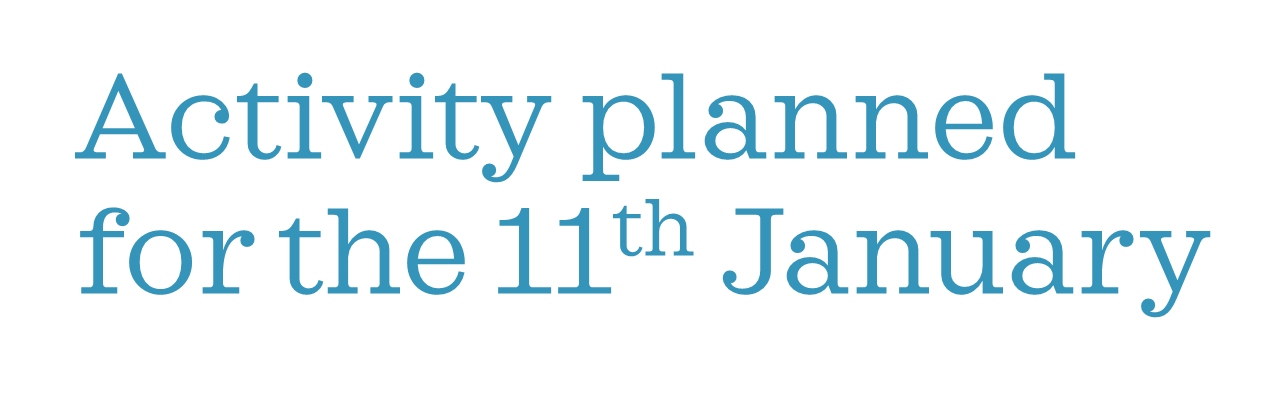 10th January 2023
CoastWAVE – Marsaxlokk, Malta
7
Current or anticipated issues
10th January 2023
CoastWAVE – Marsaxlokk, Malta
8